HCMI 3243: Provider reimbursement and administrative costs
BUSN 106
Shane Murphy – shane@uconn.edu
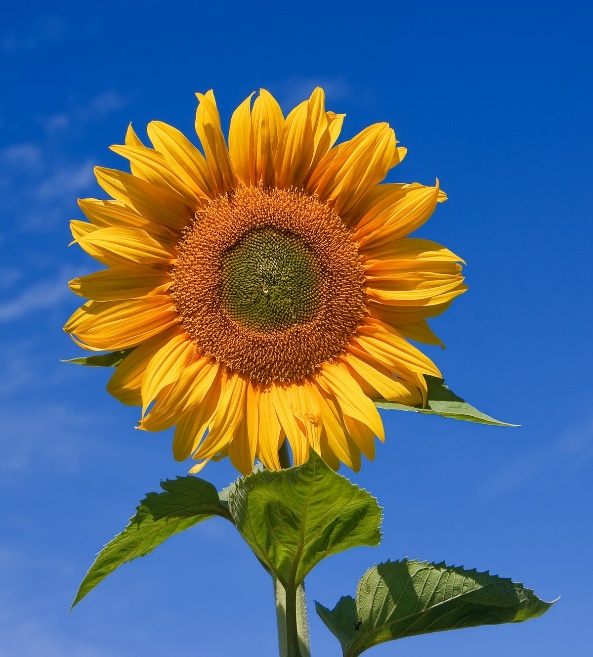 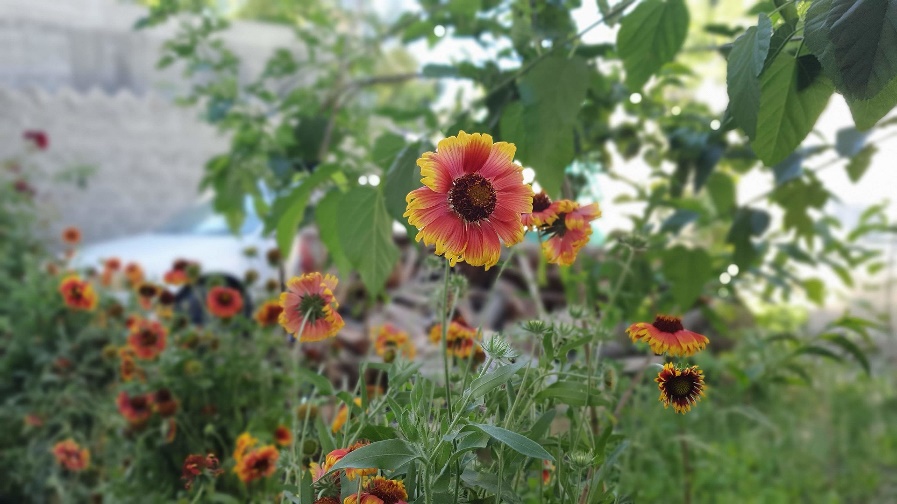 Incentives Matter
Incentives – things that motivate people to take certain actions
Extrinsic – the motivation is some outside demand or reward 
i.e. a reward or monetary payment, avoiding a penalty/fine, etc.
Intrinsic – the motivation is internal, or for its own sake
i.e. feelings of personal fulfillment or personal satisfaction

What role do incentives play in understanding how health insurance affects people’s behaviors?
[Speaker Notes: Key idea in economics – incentives matter]
Traditional Methods of Payment(Health Provider Reimbursement Models)
Per Diem
The hospital is paid for all services delivered to a patient during 1 day (private insurance, PPOs/HMOs).

Fee-For-Service
The physician or hospital is paid a fee for each service (for example, medication, IV fluids, ECG, surgical procedure) provided (uninsured, some private insurance).

Capitation 
One payment is made for each patient’s treatment during a month or year  (has now virtually disappeared; previously, largely HMOs).

Diagnosis-Related Groups (DRGs)
Physician or hospital is paid one sum for all services delivered during one illness; there is a different set case-price for each of approximately 750 distinct DRGs (Medicare).
Traditional models of Health insurance
Also called “Fee for Service” (FFS) models of health insurance
Most common type of health insurance before the 1980’s
Physicians operated in solo practices rather than network of providers
Premiums determined by a community rating 
Relatively low or no deductible and copayment amounts, indemnity 
Typically consumers have free choice of healthcare provider
Main function of insurer: Manage financial risk associated with medical care
Insurer pays the lowest of the Usual, Customary, or Reasonable (UCR) charge for any medical services given by physicians
Argument against FFS models: Physicians have an incentive to “overutilize” medical services
[Speaker Notes: Pre 1980’s – HI easy to define b/c consumer, insurer, health care provider relationships were easier to define.
Community rating – premium based on risk characteristics of the entire membership. 
Experience rating – individuals/groups into different risk categories (risk pools) based on identifiable characteristics (age, gender, industry, prior illness)
UCR – lowest of: Usual = actual charge of the Dr. – Customary charge of the Dr. – or the Prevailing charge in the local area. 

Traditional fee-for-service gives physicians incentive to “overutilize” medical services.]
Managed Care model of health insurance
New in the 1970’s: Managed Care Organization (MCO) were developed with the goal to control the utilization and costs of medical care
Premiums determined by an experience rating
Relatively higher deductible and copayment amounts than traditional
Emphasize cost-effective methods of providing comprehensive services
Main functions of insurer: Integrate financing and delivery of health care
Maintaining networks of providers
Utilization review
Quality control
Alternative compensation schemes
[Speaker Notes: The original goals of MCO’s were to eliminate the high-cost, low-benefit medicine associated with traditional fee-for-service indemnity insurance (the moral hazard problem). Proponents thought MCO’s would reduce the need for more expensive specialty and inpatient care. 

Experience rating – individuals/groups into different risk categories (risk pools) based on identifiable characteristics (age, gender, industry, prior illness)
delivery of health care – this includes Maintaining networks of providers and reviewing providers

Traditional fee-for-service gives physicians incentive to “overutilize” medical services.]
Managed Care and Physician Incentives
Health Maintenance Organization (HMO)
A Primary care provider (PCP) acts as a gatekeeper
Four distinct types of HMO:
Staff model: Physicians employed by HMO on a salary basis 
	 no incentive to over-provide care
Group model: HMO contracts with one group practice, paid by capitation
	 Physicians incentivized to limit services/use of medical services
Network model: HMO contracts with multiple group practices, paid by capitation
Individual Practice Association (IPA) model: HMO contracts with multiple doctors in various practices, paid by a discounted fee-for-service
	 Some incentive to overutilize exists
[Speaker Notes: Capitation pays a set amount for each enrolled person assigned to them, per period of time, whether or not that person seeks care. The amount of remuneration is based on the average expected health care utilization of that patient, with payment for patients generally varying by age and health status.

Under capitation there is an incentive to consider the cost of treatment. Pure capitation pays a set fee per patient, regardless of their degree of infirmity, giving physicians an incentive to avoid the most costly patients

Providers who work under such plans focus on preventive health care, as there is a greater financial reward in the prevention of illness than in the treatment of the ill. Such plans divert providers from the use of expensive treatment options.]
What is Capitation?
Insurer pays provider a set dollar amount for each enrolled person
Payment made whether or not that person seeks care
Payment is based on the average expected health care utilization
Physician incentive to consider the cost of treatment: 
How might this affect use of medical services? Quality of Care?
Avoid the most costly patients
Focus on preventive healthcare – it’s cheaper to prevent an illness than to treat it
Focus on more cost-effective treatment options
Any pitfalls to consider with this type of structure?
Physicians essentially become the insurer (they take on the risk of healthcare costs), but don’t usually hire actuaries to estimate risks or have underwriters or purchase reinsurance to mitigate risks.
Law of large numbers and insurance – so how does that affect providers?
[Speaker Notes: Capitation pays a set amount for each enrolled person assigned to them, per period of time, whether or not that person seeks care. The amount of remuneration is based on the average expected health care utilization of that patient, with payment for patients generally varying by age and health status.

Under capitation there is an incentive to consider the cost of treatment. Pure capitation pays a set fee per patient, regardless of their degree of infirmity, giving physicians an incentive to avoid the most costly patients

Providers who work under such plans focus on preventive health care, as there is a greater financial reward in the prevention of illness than in the treatment of the ill. Such plans divert providers from the use of expensive treatment options.

Because their risks are a function of portfolio size, providers can reduce their risks only by increasing the numbers of patients they carry on their rosters, but their inefficiency relative to that of the insurers' is far greater than can be mitigated by these increases.]
Managed Care and Physician Incentives, ctd.
Preferred Provider Organization (PPO)
Insurer contracts w/ multiple physicians, pays by discounted FFS
Some incentive for over-utilization exists
Enrollees pay higher deductible or copay to see physicians outside of network
Point-of-Service (POS) plans
Like a PPO: Insurer contracts w/ multiple physicians & Enrollees pay higher deductible or copay to see physicians outside of network
Like an HMO: Enrollees also assigned a primary caregiver to act as gatekeeper for specialists and inpatient care.

Note: Some of these distinctions have become blurred in practice/over time
[Speaker Notes: Note: Some of these distinctions have become blurred in practice/over time; for example:
	-- Now conventional insurance plans usually involve some type of utilization review program
	-- 

Note: Now we have a few more types of plans – 
-- Exclusive provider organizations (EPOs) – no coverage at all for out-of-network providers 
Consumer-driven healthcare plans (CDHPs) – in contrast with patient-driven healthcare of the traditional models and payer-driven healthcare of the HMO’s
-- Catastrophic coverage plans – eligible if under age 30 – lower premium but very high deductibles, 1st 3 primary care visits do not count towards deductible
-- High-deductible health plans (HDHPs), which may be linked to health savings accounts (HSAs) -- lower premium but much higher deductibles and out of pocket costs

Note: Following the ACA, we also classify plans based on levels of coverage – Bronze, Silver, Gold, Platinum (this is a separate classification from the plan types/structures we are talking about here).]
DRGs
Diagnosis Related Group; MSDRG (MS = Medicare Severity; designed for elderly)
A complex system that essentially classifies all hospital inpatient cases into 1 of approx. 750 DRGs
DRGs are assigned by a grouper program based on International Classification of Diseases (ICD) diagnoses, procedures, age, sex, and the presence of complications and comorbidities
DRGs have been used since 1983 to determine how much Medicare pays a hospital, since patients within each category are similar clinically and are expected to use the same level of hospital resources
For MS-DRGs, Medicare (CMS) assigned one of three severity levels to each diagnosis code.  
MCC     – major complications or comorbidities
CC        – complications or comorbidities
Non-CC – non complications or comorbidities
A hospital is only reimbursed one DRG per admission regardless of the number of diagnosis treated.  In some cases, the patient’s charges are greater than the DRG payment and the hospital must absorb the loss.  The patient cannot be billed for the difference.  If, on the other hand, the DRG payment is greater than the patient’s charges, the hospital is allowed to keep the difference.
Outpatient uses a similar system as of year 2000 only DRGs are replaced by APC “ambulatory payment classification”
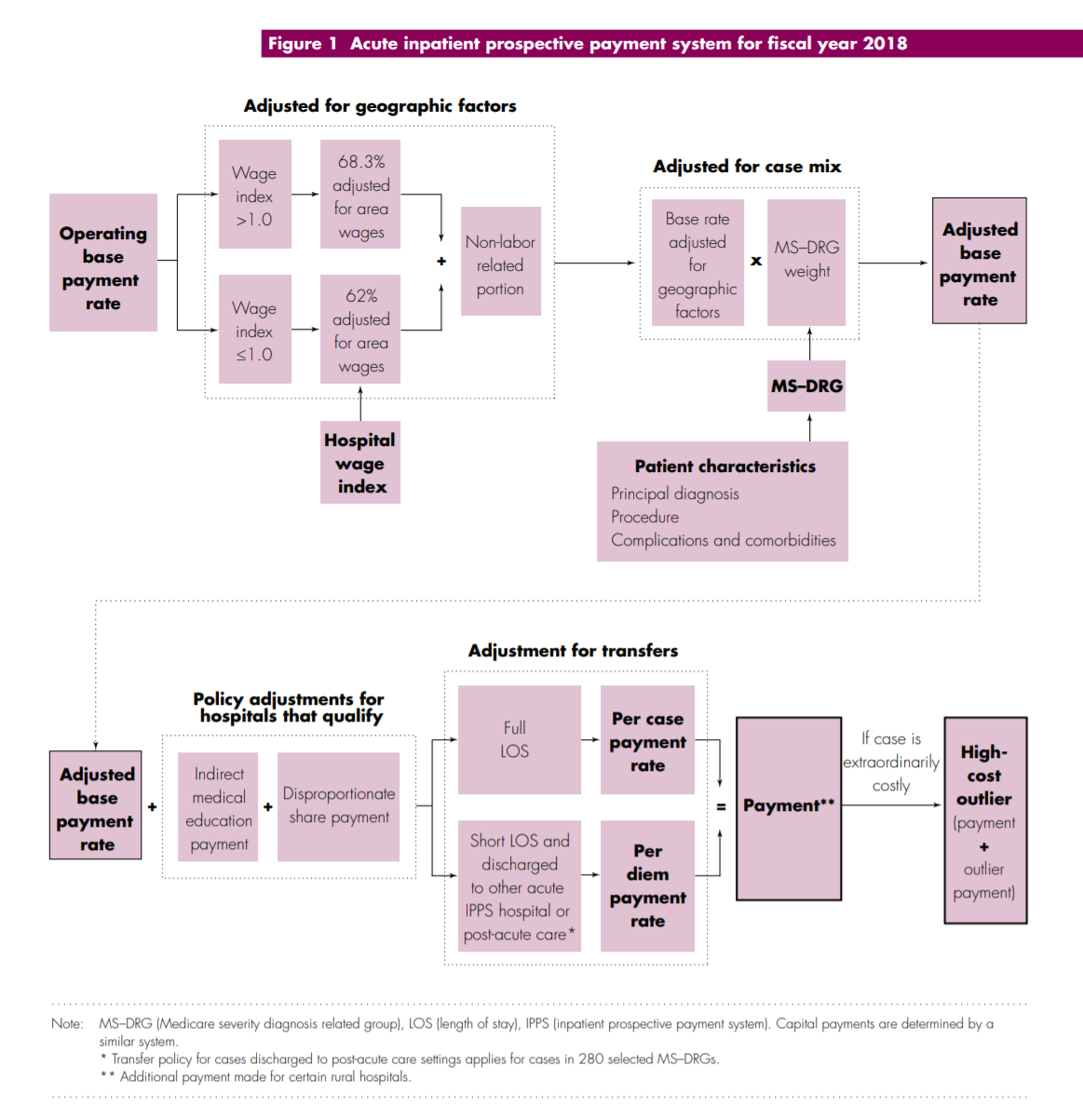 Bundled Payments and ACOs
Bundled payment
An accountable provider is established for each episode of care
A price is established which should account for all payments involved in the episode
Providers, including the accountable provider and other possible providers such as clinics, therapists, etc. are reimbursed during the episode.
The total cost of the episode of care is compared to the established price
If the total cost is greater than the price, the accountable provider reimburses the insurance company/Medicare
If the total cost is less than the price, the accountable provider receives the difference
The accountable provider may reimburse other providers involved in care a share of the total savings
[Speaker Notes: https://catalyst.nejm.org/aco-bundled-payment-coexist/]
Bundled Payments and ACOs
Accountable Care Organizations
“An organization of health care practitioners that agrees to be accountable for the quality, cost, and overall care of Medicare beneficiaries who are enrolled in the traditional fee-for-service program who are assigned to it“ –CMS definition
Similar to an HMO but provider led rather than payer led
ACOs are composed mostly of hospitals, physicians and other healthcare professionals, but may include health departments, social security departments, safety net clinics and home care services
[Speaker Notes: https://catalyst.nejm.org/aco-bundled-payment-coexist/]
Bundled Payments and ACOs
Coexistence is based on separate lanes for the two models
ACO to enhance primary care
Grown from 27 in 2012 to more than 550 in 2018
Bundled payment model to improve specialty care.
Bundled payments currently mostly used for joint replacement care
The Affordable Care Act includes provisions that encourage bundled payments and ACOs
Some concern this will catalyze mergers and vertical integration
Mixed evidence for reduced cost and improved quality so far
[Speaker Notes: https://catalyst.nejm.org/aco-bundled-payment-coexist/]
Theoretical Pros & Cons of VI
Pros – consolidation and VI could increase efficiency 
Economies of scale 
Ease of access to capital
Decreased management/regulatory duties for physicians
Eliminate duplicative services – through electronic medical records (EMR)
Improved coordination of care – all caregivers are under one roof, EMRs
Physicians receiving salary do not face the lower cost paid by Medicare/Medicaid patients – this could increase patient access to physicians 
Increased financial stability and work-life balance, reduced risk for physicians

Cons – consolidation and VI could also decrease efficiency
Reduced organizational flexibility
Loss of focus on the core business
Diffusion of expertise
More complex management challenges
Adverse effects of reduced compensation
[Speaker Notes: For physicians, VI means there is often a tradeoff between physician autonomy and support from a healthcare system.]
VI vs Horizontal mergers: Market power and the HHI
Herfindahl-Hirschman Index (HHI), a measure used by the DOJ and Federal Trade Commission (FTC) as an indicator of market competition. 
HHI is the sum of the squared market shares of all firms in a market.
So, if a market has four companies and each has a 25 percent market share, the HHI would be 2,500 or 625 + 625 + 625 + 625.
If a market has four companies and 3 have 10 percent market share and the forth has 70, the HHI would be 5,200 or 100 + 100 + 100 + 4900.
Smaller numbers indicate greater competition.
A monopoly market with one firm has an HHI of 10,000
What will happen to the HHI after a horizontal merger?
HHI will increase – change in HHI is a good measure of the effect of a horizontal merger on market competitiveness
What will happen to the HHI after a vertical integration?
HHI may not change – HHI is less useful to understand the effect of vertical integration on market competitiveness
Hospital and Physician Vertical Integration (VI)
Mid-1990’s Clinton Healthcare Reforms
HMO & MCO growth in 1990’s incentivized hospitals to purchase PCP’s to build a referral base -- “captured lives”
Early evidence of reductions in hospital revenues led to decline in VI in early 2000’s 
Evidence that salaried physicians worked less hard than those who owned their practices
Another push towards VI in the 2010’s following the ACA
Accountable Care Organizations incentivize VI.
[Speaker Notes: Berenson, Robert A. “A Physician's Perspective On Vertical Integration.” Health Affairs. Vol. 36, Iss. 9, (Sep 2017): 1585-1590.]
New Methods: Pay for Performance
A pay-for-performance (P4P) model provides a financial incentive to providers who meet defined performance goals 
Often used as a first step in transitioning toward  more value-based care; easily combines with current fee-for-service methodology  
Traditionally has been implemented as an “upside only”  (bonus) approach to promote increased quality; more recently,  the developing trend is to add a downside (penalty) component for poor performance on defined measures
Value-based purchasing ties payment to quality
Focus on specific conditions
Acute Myocardial Infarction (AMI), Heart Failure, Pneumonia
Coronary Artery Bypass Graft (CABG), Total Hip and Knee Replacement (THKR), Chronic Obstructive Pulmonary Disease (COPD)
Surgeries (as measured by SCIP), Healthcare-associated infections
New Methods: Pay for Performance
Literature reflects potential ethical “pitfalls” and unintended consequences  of this approach. For example, this model:
Creates a potential  incentive to deselect patients who are difficult to treat and would make meeting the performance goals more difficult
Creates a potential  incentive to provide unnecessary care—care unnecessary for appropriate patient care but helpful to meet the performance goal
Pay for Performance: HACs
In 2008, Medicare reduced payments to hospitals for hospital-acquired conditions
Cuts between 0% and 1% of payments (penalty only)
In the short term, there were hospital-level decreases in numbers of hospital-acquired infections, but these were difficult to sustain
In 2012, there was no measurable effect on rates of central line–associated infections or catheter-associated urinary tract infections nationally
Pay for Performance: excess readmissions and mortality
In 2008, Medicare reduced payments to hospitals for excess readmissions (HRRP) and excess mortality
Excess was measured based on comparing the hospital’s expected rates given their patient risk to their actual rates
6 conditions were included: Pneumonia, AMI, COPD, THKR, CABG, Heart failure.
Revenue neutral for Medicare – winners and losers
Effects up to 3% of costs
Mixed evidence for success, but overall reduction in excess readmission has been seen
New Methods: Merit Based Incentive Payment System
Medicare Access & CHIP Reauthorization Act (MACRA) of 2015
Repeals Sustainable Growth Rate(SGR) Formula
Introduced Merit Based Incentive Payment System (MIPS) for clinicians
Provides bonus payments for participation in eligible alternative payment models to encourage participation
Current quality and value programs for physicians and practitioners will be streamlined into MIPS
Annual update to physician fee schedule
FY2016 through 2018 =.5% increase
FY2019 = +/- 4% based on MIPS performance score
FY2020 = +/- 5% based on MIPS performance score
FY2021 = +/- 7% based on MIPS performance score
FY2022 onward = +/- 9% based on MIPS performance score
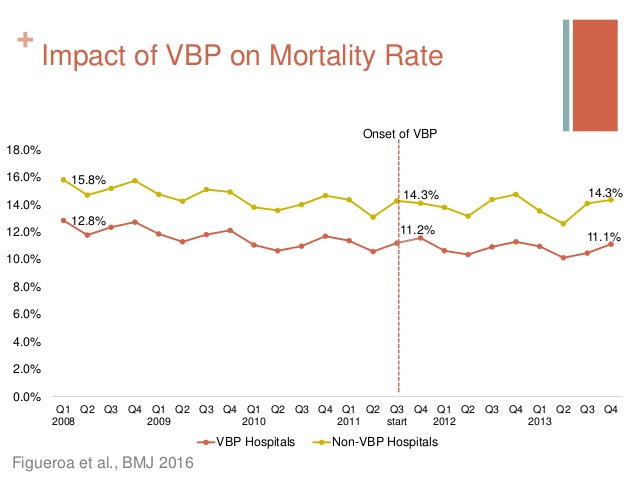 Administrative complexity
Hospitals face a system with numerous payers
Public and private
And different systems
VBP for public payers
Different models for public and private payers
Different models depending on modality of care
Administrative costs
Administrative costs represent between 25% and 34% of US healthcare expenditures
62% of the Administrative costs in the US are billing and insurance-related
Largely these are costs for the providers
Primary care billing costs 4 times as much in the US as in Canada

Waste?
Waste estimates include excessive administrative costs
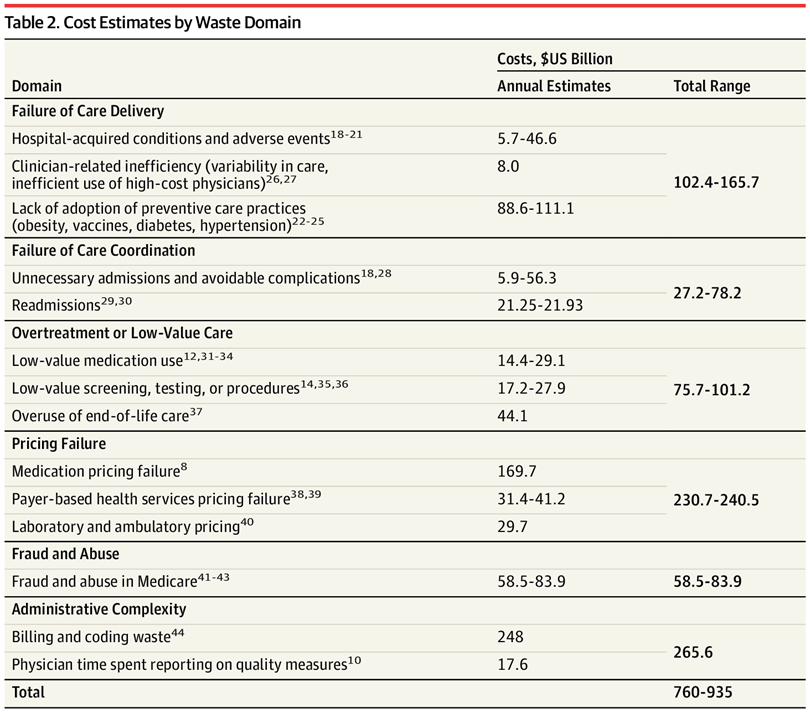 Administrative Costs
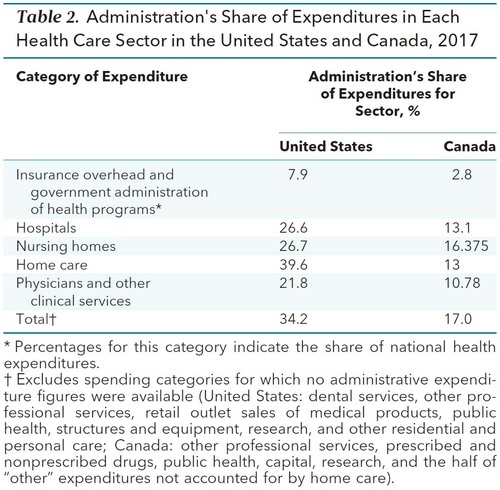 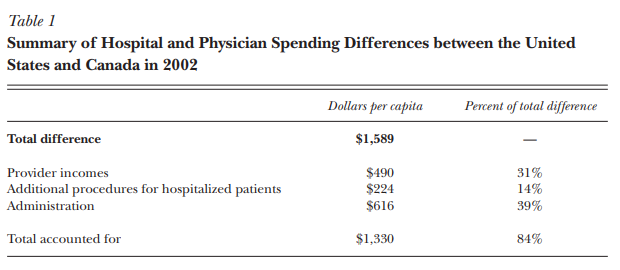 Administrative Costs
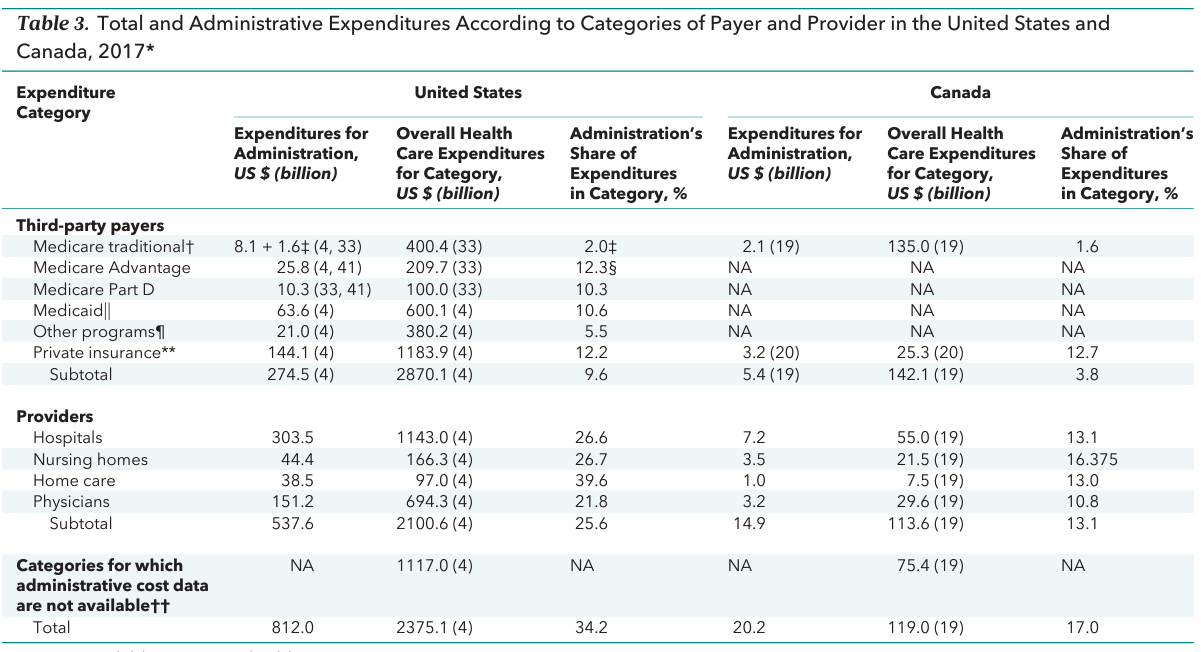 Cost of billing times
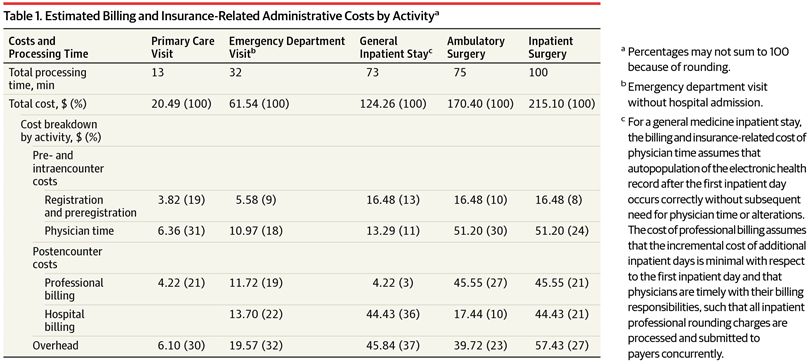 Cost of billing times
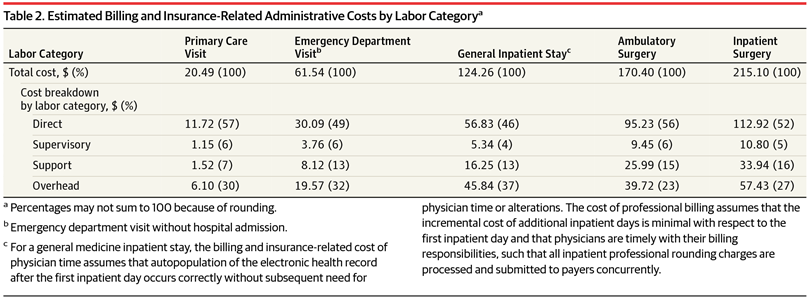 Cost of billing times
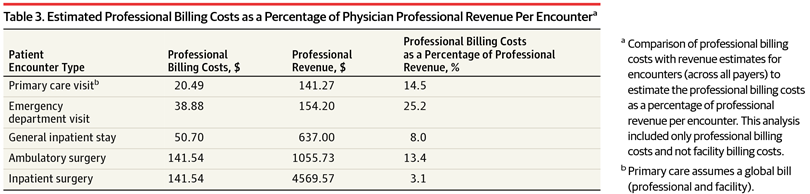 Inpatient Physician time use
Interns: A mean (SD) of 15.9 hours of a 24-hour period (66%) was spent in indirect patient care, mostly interactions with the patient’s medical record or documentation. A mean (SD) of 3.0 hours was spent in direct patient care (13%) and 1.8 hours in education (7%).
Intensive Care: 
Physicians, 14.73-17.96% of their time was spent in patient rooms, compared with 40.63%-30.09% spent in the physician work room and the remaining 44.64% -51.95% elsewhere.
Nurses, 32.97%-32.85% of their time was spent in patient rooms, 11.34%-11.79% spent just outside patient rooms. They spent 11.58%-13.16% of their time at the nurses' station and 23.89%-24.34% elsewhere
From a patient's perspective, time with at least one health care worker of a designated type in their intensive care unit room, were distributed as follows: 13.11%-9.90% with physicians, 86.14%-88.15% with nurses, and 8.14%-7.52% with critical support staff (eg, respiratory therapists, pharmacists).
Administrative Cost Savings possible
Overall, interacting with payers cost U.S. physician practices a mean of $169 302 annually per physician and accounted for 21.8% of gross receipts, equivalent to $151.2 billion nationally or $465 per capita. 
The comparable estimates for Canada were $36 825 per physicians, 10.78% of gross receipts, and $87 per capita.
Health care administrative costs in the United States in 2017 totaled $812.0 billion, $2497 per capita ($2696 per insured person), or 34.2% of total spending in the categories for which data are available. 
The comparable estimates for Canada are $551 per capita ($593, assuming U.S. wage rates in doctors' offices), or 17.0% of expenditures. 
The difference amounts to over $1900 per capita (or over $2100 per insured person)
In the United States, 531.2 persons per 10 000 population worked in health care delivery settings, including 129.7 per 10 000 population in administrative occupations. 
The comparable figures for Canada were 458.9 per 10 000 population overall, and 88.9 per 10 000 population in administration.
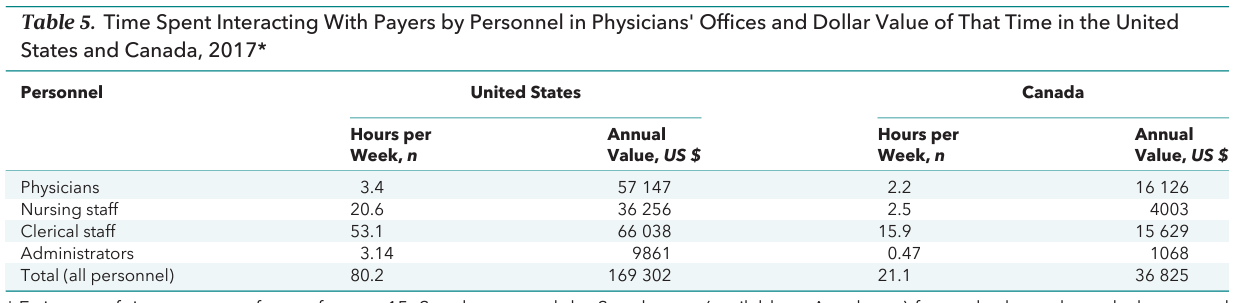 Bonus slide?
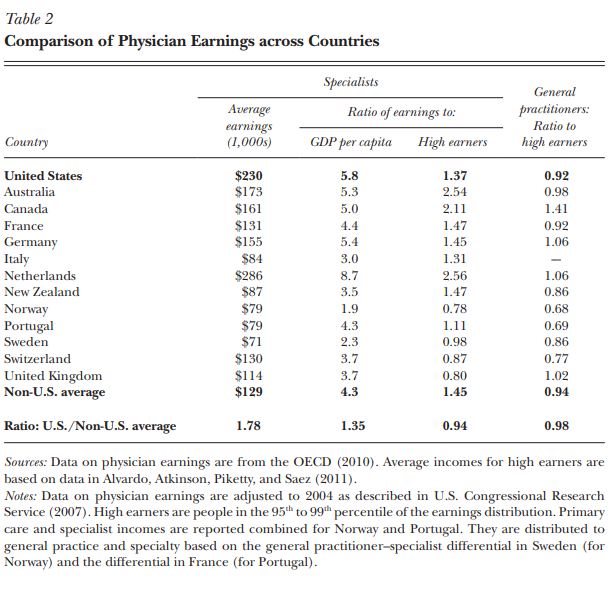 Readings and sources:
Mendelson, Aaron, Karli Kondo, Cheryl Damberg, Allison Low, Makalapua Motúapuaka, Michele Freeman, Maya O'neil, Rose Relevo, and Devan Kansagara. "The effects of pay-for-performance programs on health, health care use, and processes of care: a systematic review." Annals of internal medicine 166, no. 5 (2017): 341-353.
Sources
Tseng, Phillip, Robert S. Kaplan, Barak D. Richman, Mahek A. Shah, and Kevin A. Schulman. "Administrative costs associated with physician billing and insurance-related activities at an academic health care system." Jama 319, no. 7 (2018): 691-697.
Butler, Rachel, Mauricio Monsalve, Geb W. Thomas, Ted Herman, Alberto M. Segre, Philip M. Polgreen, and Manish Suneja. "Estimating time physicians and other health care workers spend with patients in an intensive care unit using a sensor network." The American journal of medicine 131, no. 8 (2018): 972-e9.
Himmelstein, David U., Terry Campbell, and Steffie Woolhandler. "Health care administrative costs in the United States and Canada, 2017." Annals of internal medicine 172, no. 2 (2020): 134-142.
Cutler, David M., and Dan P. Ly. "The (paper) work of medicine: understanding international medical costs." Journal of Economic Perspectives 25, no. 2 (2011): 3-25.
Shrank, William H., Teresa L. Rogstad, and Natasha Parekh. "Waste in the US health care system: estimated costs and potential for savings." Jama 322, no. 15 (2019): 1501-1509.